Universidad Nacional de Jujuy 
Facultad de Ingeniería
Transferencia de CalorConvección Forzada
Transferencia de calor:
Es el paso de energía térmica desde un cuerpo de mayor temperatura a otro de menor temperatura.
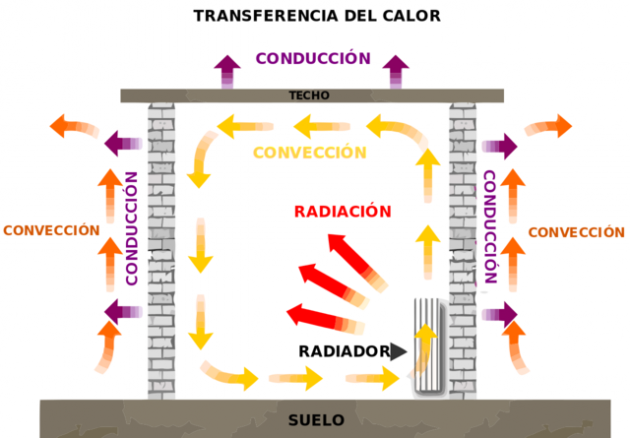 Convección Forzada
La transferencia de calor por convección implica el transporte de calor en un volumen y la mezcla de elementos macroscópicos de porciones calientes y frías de un gas o un líquido. En la convección forzada ocurre la transferencia de calor debido al flujo de un fluido sobre una superficie sólida por medio de una bomba, un ventilador, u otro dispositivo mecánico
De que depende la convección forzada?
Ley de Enfriamiento de Newton
Donde  q  es la velocidad de transferencia de calor en W,  A es el área en  m2, T, es la temperatura de la superficie del sólido en K, Tf es la temperatura promedio o general del fluido en K y h es el coeficiente convectivo de transferencia de calor en  W/m2. K
De que es función el coeficiente convectivo de transferencia de calor?
Como calculamos el valor de h
Mediante el numero de Nusselt
Y como calculamos el numero de Nusselt?
Mediante correlaciones
Existen correlaciones que usaremos tomando en cuenta todas las consideraciones antes mencionada, que fueron planteadas por distintos autores para distintas situaciones(placa planas, tuberías, etc.) y limites. Estas correlaciones podemos encontrarlas en los libros de la cátedra, en especial en el libro «Manual para el Ingeniero Químico»-Perry
Pautas a tener en cuenta al resolver problemas
Analizar los tipos de transferencia de calor que estén presentes.
Buscar en tablas las propiedades del fluido que interviene.
Analizar  detenidamente las propiedades de la superficie en donde sucede la transferencia.
Buscar la correlación adecuada según la información obtenida anteriormente.
Resolver.
Ejemplo:
Una corriente de aire que está a 206.8 kPa y a un promedio de 477.6 K se calienta a medida que fluye por un tubo de 25.4 mm de diámetro interior a una velocidad de 7.62 m/s. El medio de calentamiento es vapora 488.7 K que se condensa en el exterior del tubo. Puesto que el coeficiente de transferencia de calor para vapor condensado es de varios miles de W/m2 . K y la resistencia de la pared metálica es muy pequeña, se supondrá que la temperatura superficial de la pared metálica en contacto con el aire es 488.7 K, L/D>60. Calcule el flujo específico de calor q/A.
Y finalmente…